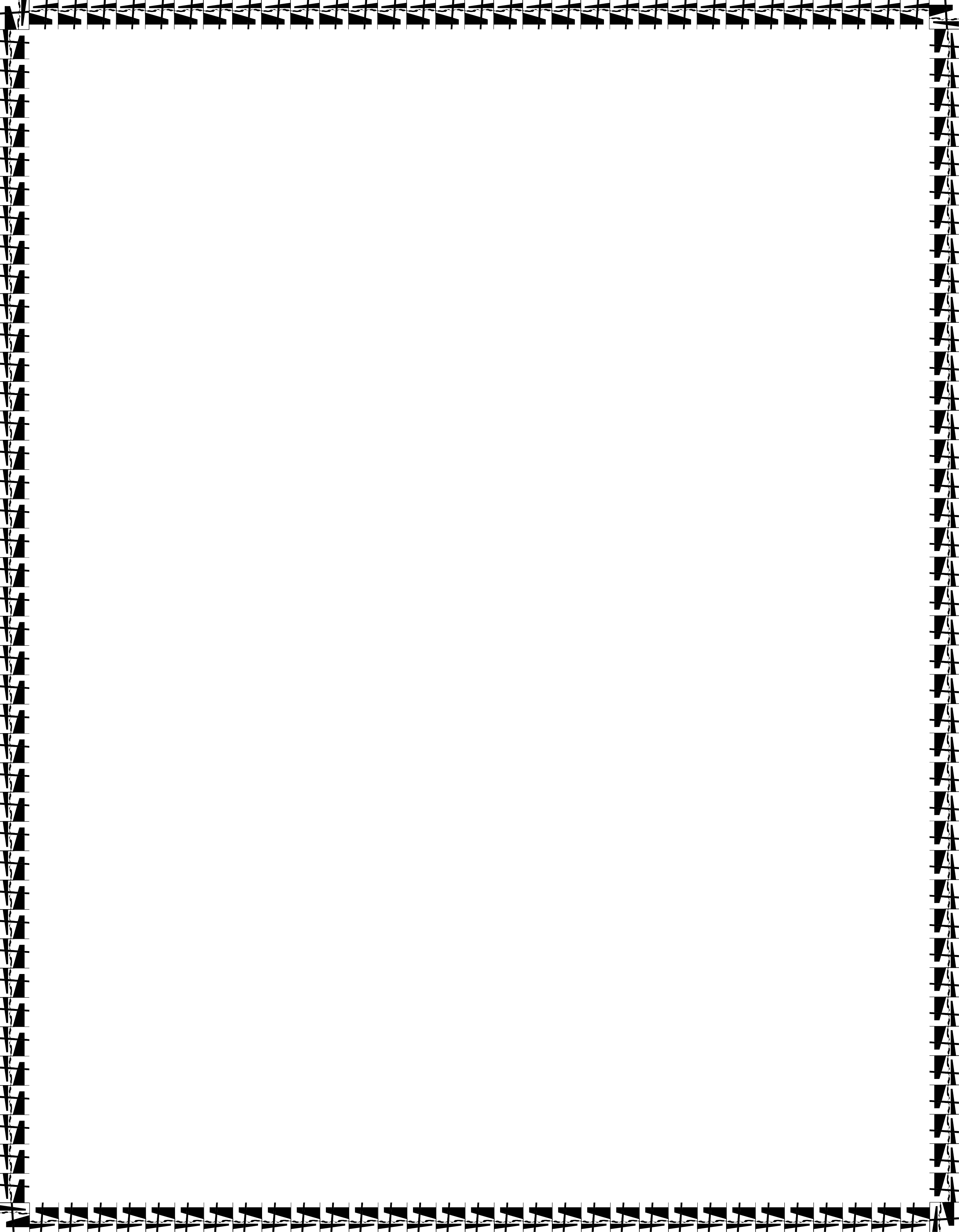 BUSCA Y COLOREA
p
q
rojo
d
gris
verde
azul
b
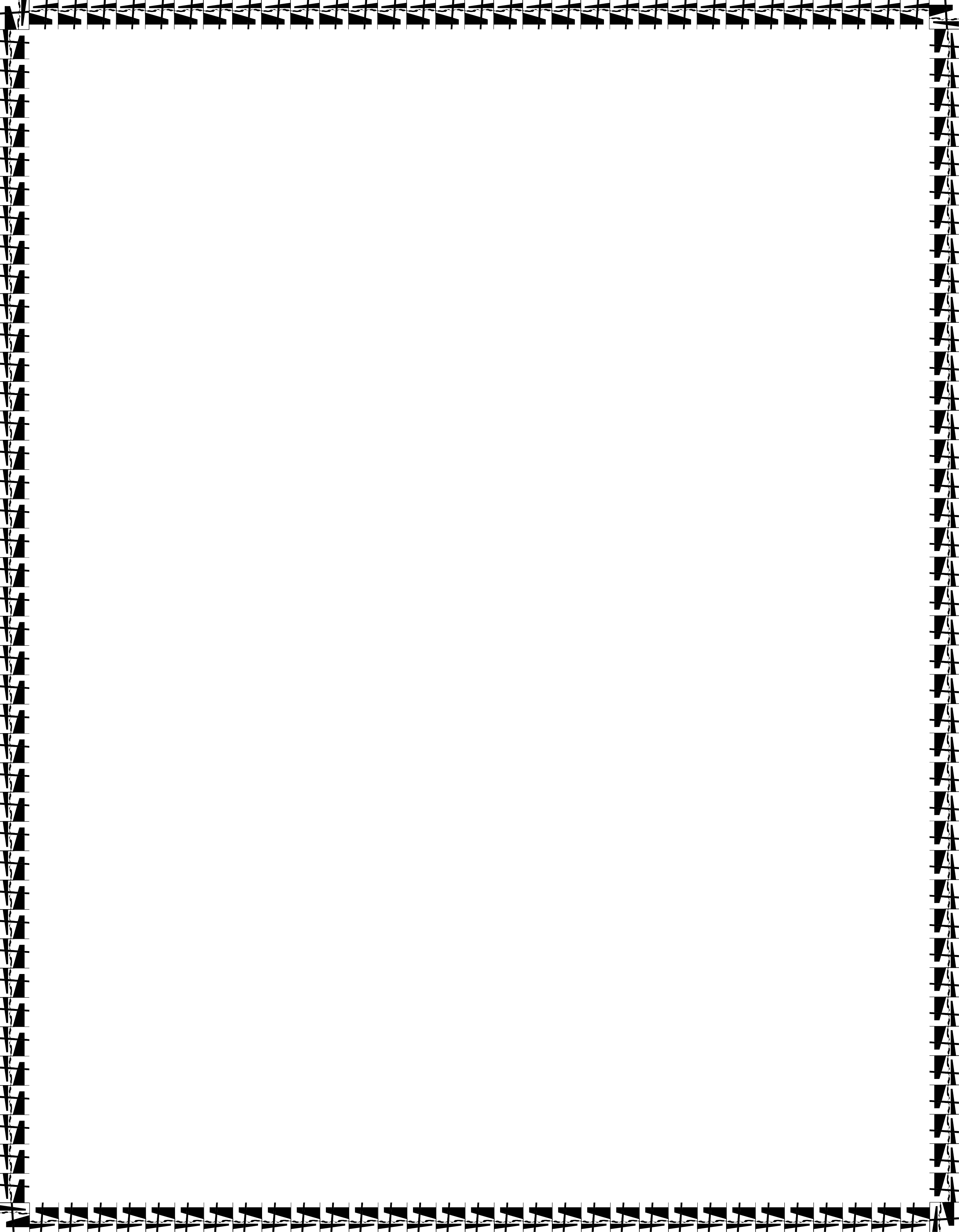 BUSCA Y COLOREA
p
q
rojo
d
gris
verde
azul
b
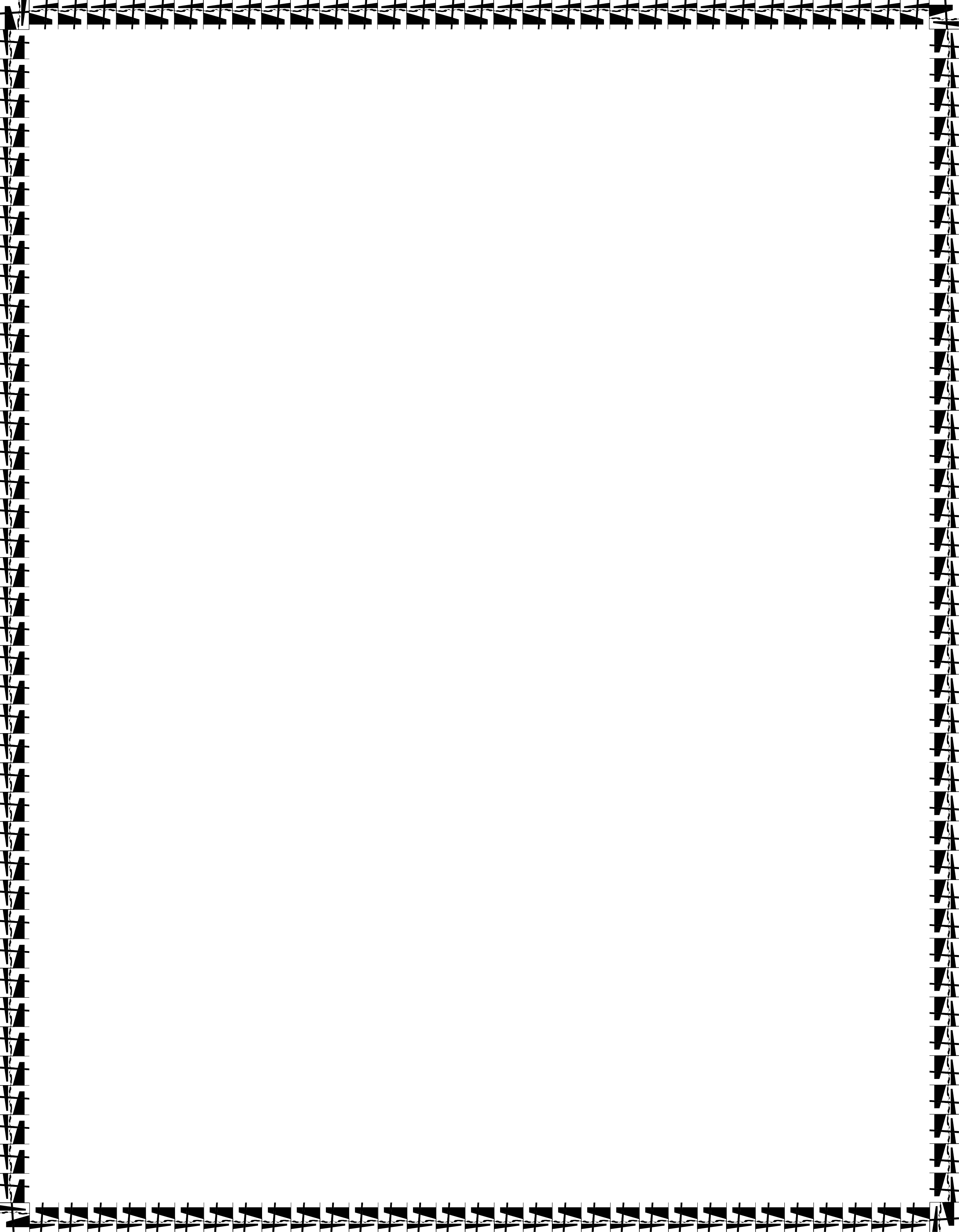 BUSCA Y COLOREA
p
q
rojo
d
gris
verde
azul
b
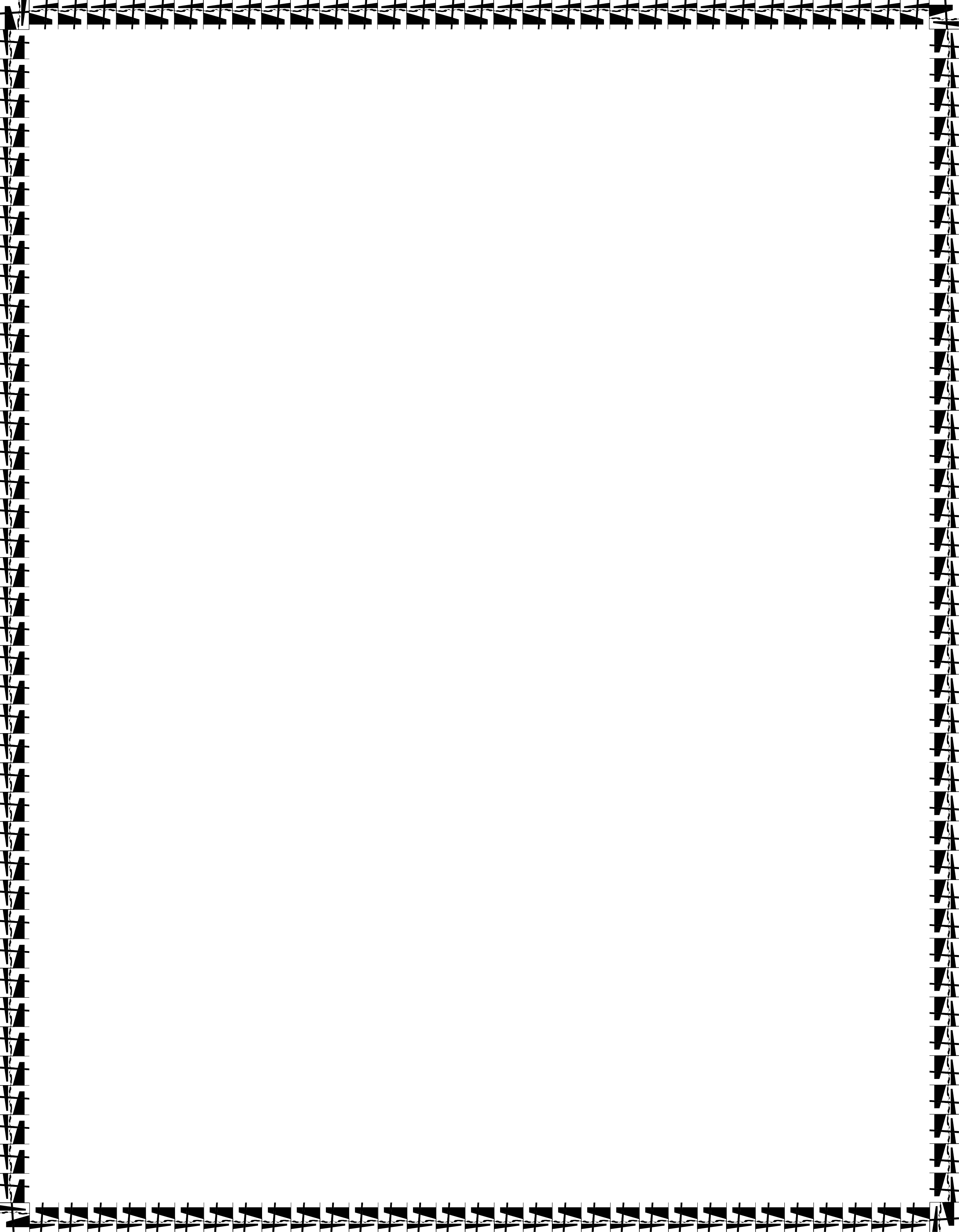 BUSCA Y COLOREA
p
q
rojo
d
gris
verde
azul
b
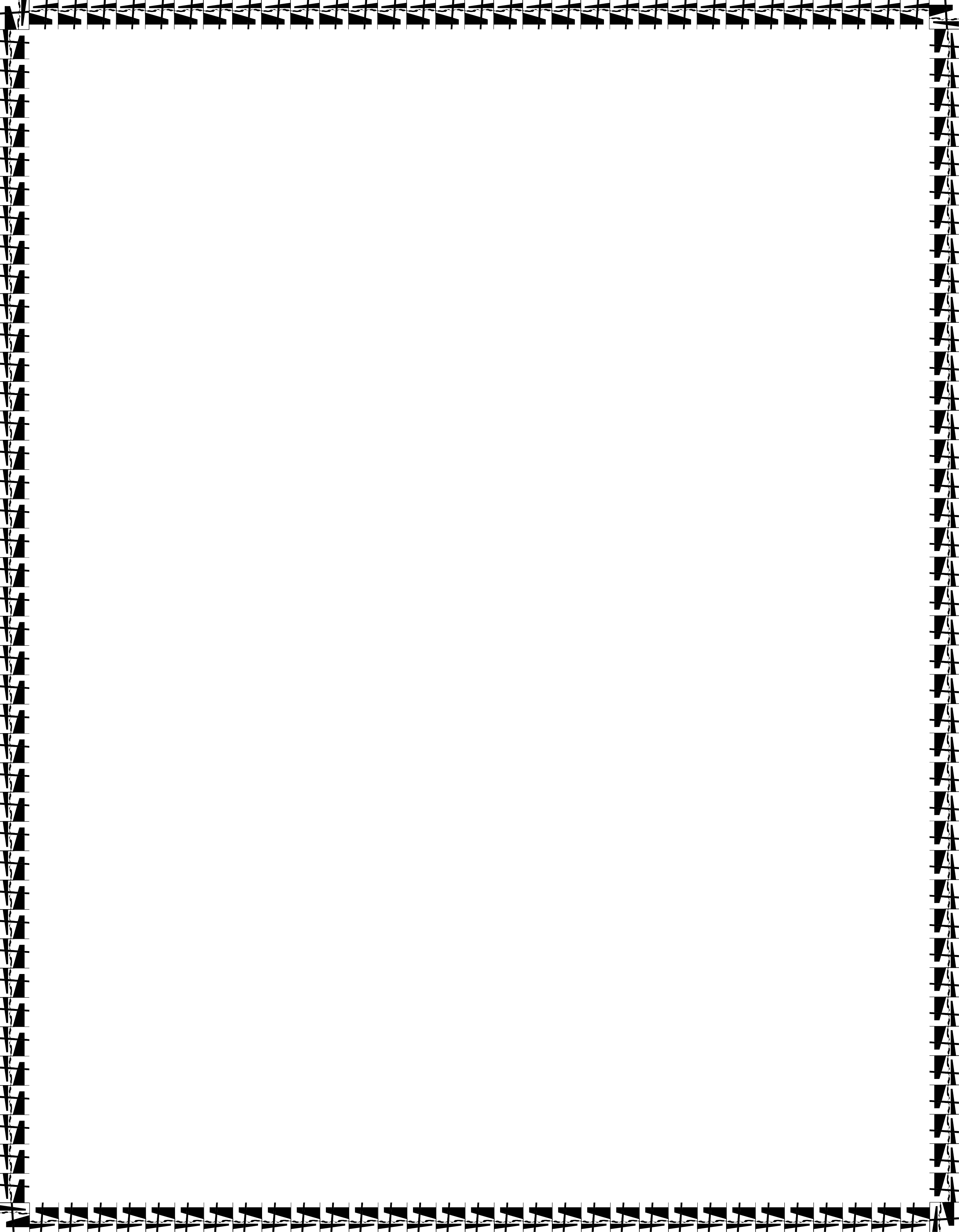 BUSCA Y COLOREA
q
p
b
d
rojo
gris
verde
azul
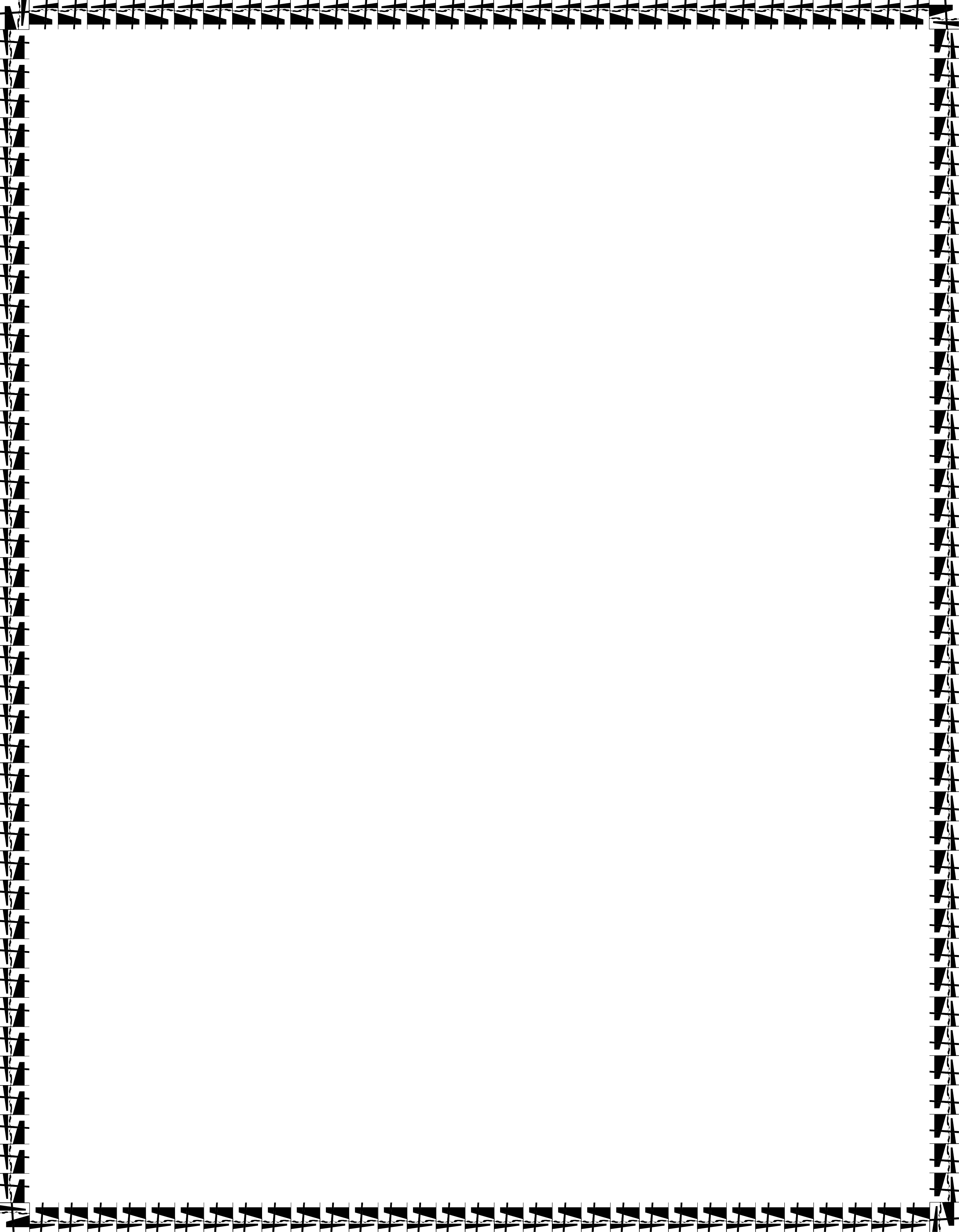 BUSCA Y COLOREA
q
p
b
d
rojo
gris
verde
azul
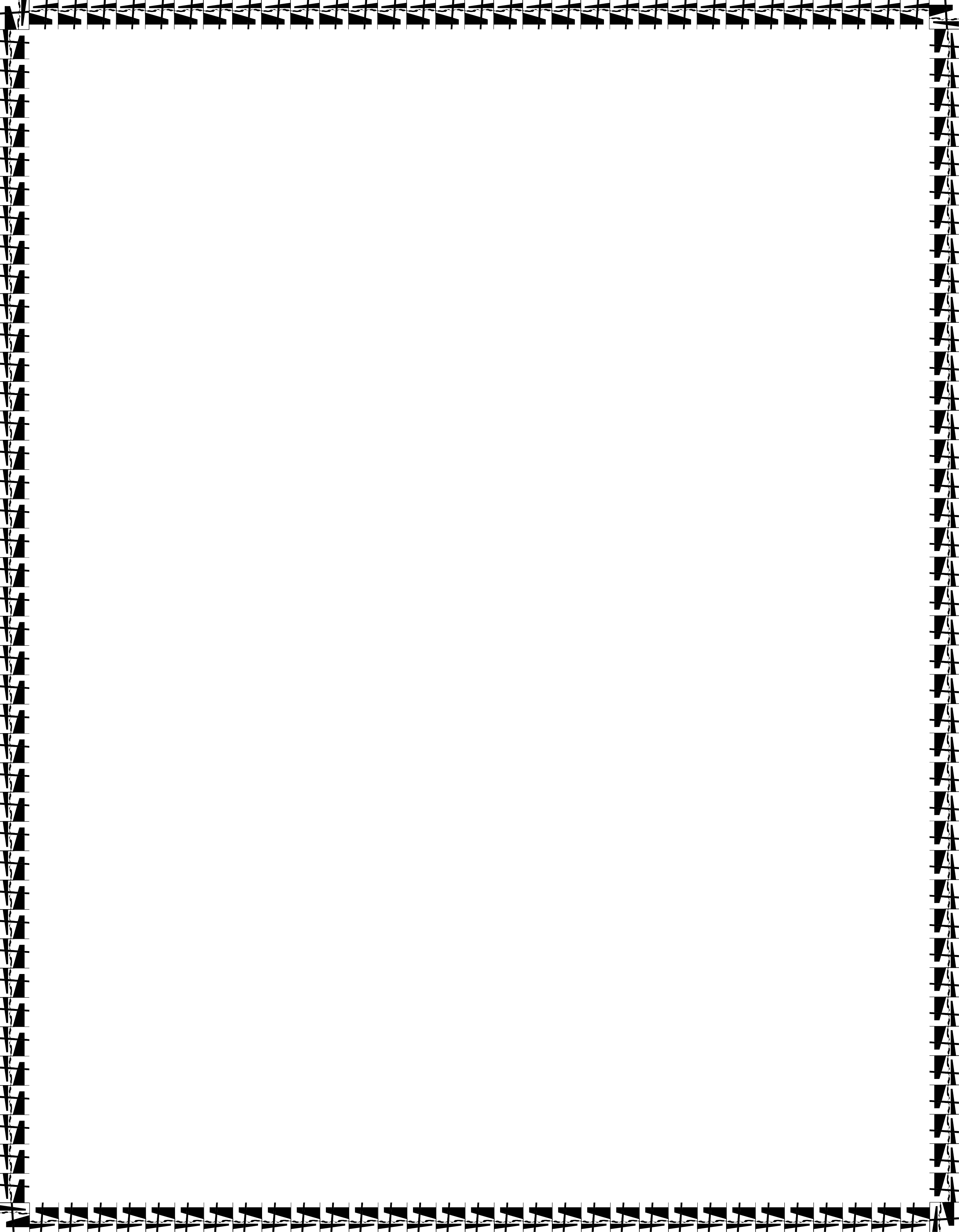 BUSCA Y COLOREA
q
p
b
d
rojo
gris
verde
azul
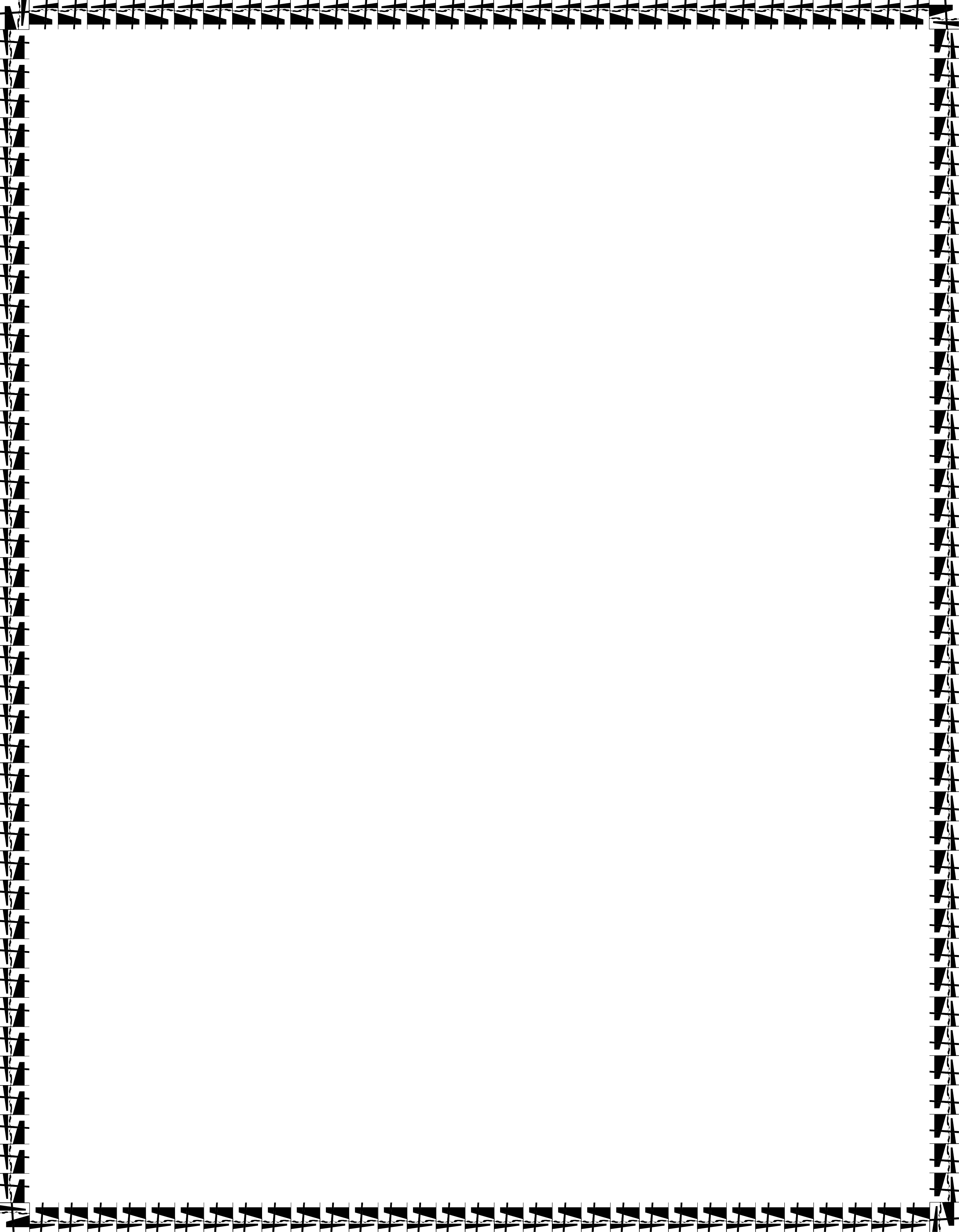 BUSCA Y COLOREA
q
p
b
d
rojo
gris
verde
azul